INTERPRETANDO RITMOS CON FRACCIONES Y RAZONES
Recursos para proyecto interdisciplinario 
Música y matemática
5º y 6º básico
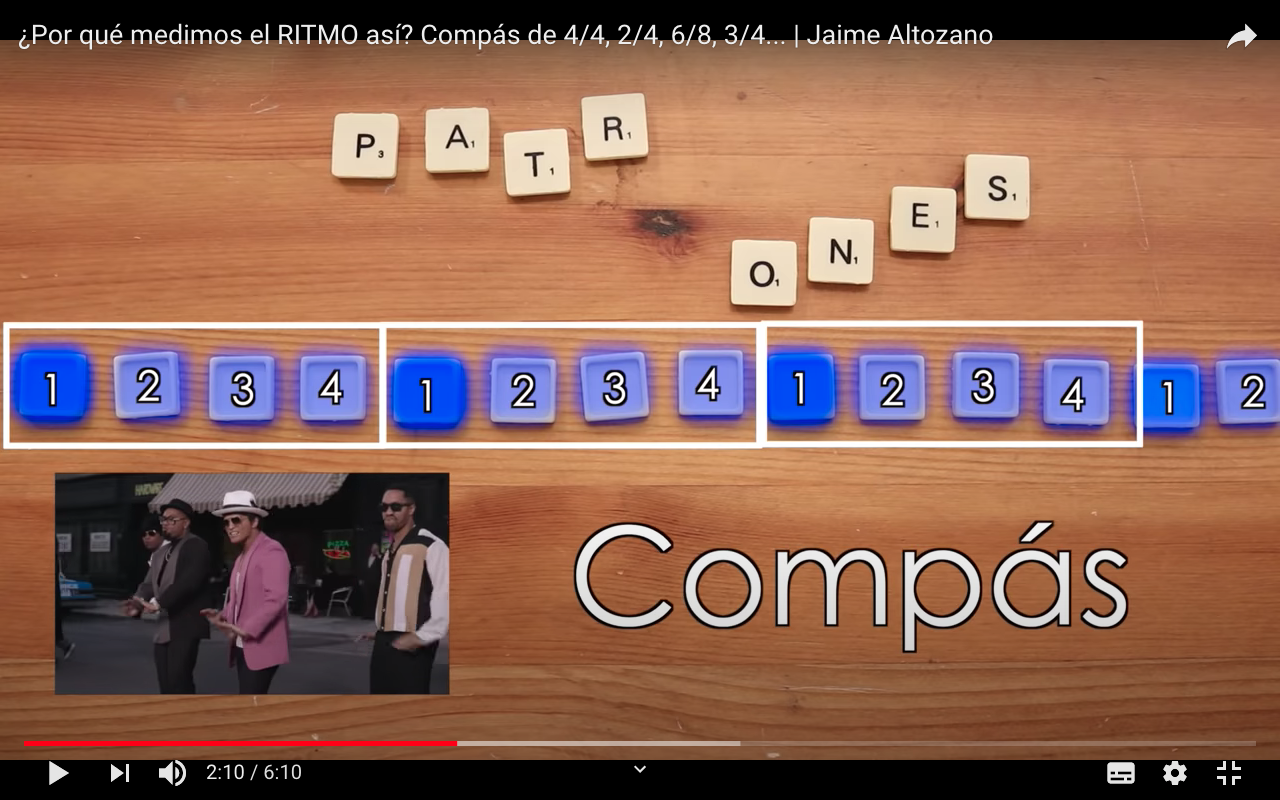 Vídeo explicativo
Ritmo, figuras y cifras métricas
El famoso youtuber español, Jaime Altozano, nos ofrece un didáctico vídeo explicativo acerca de los elementos del ritmo.
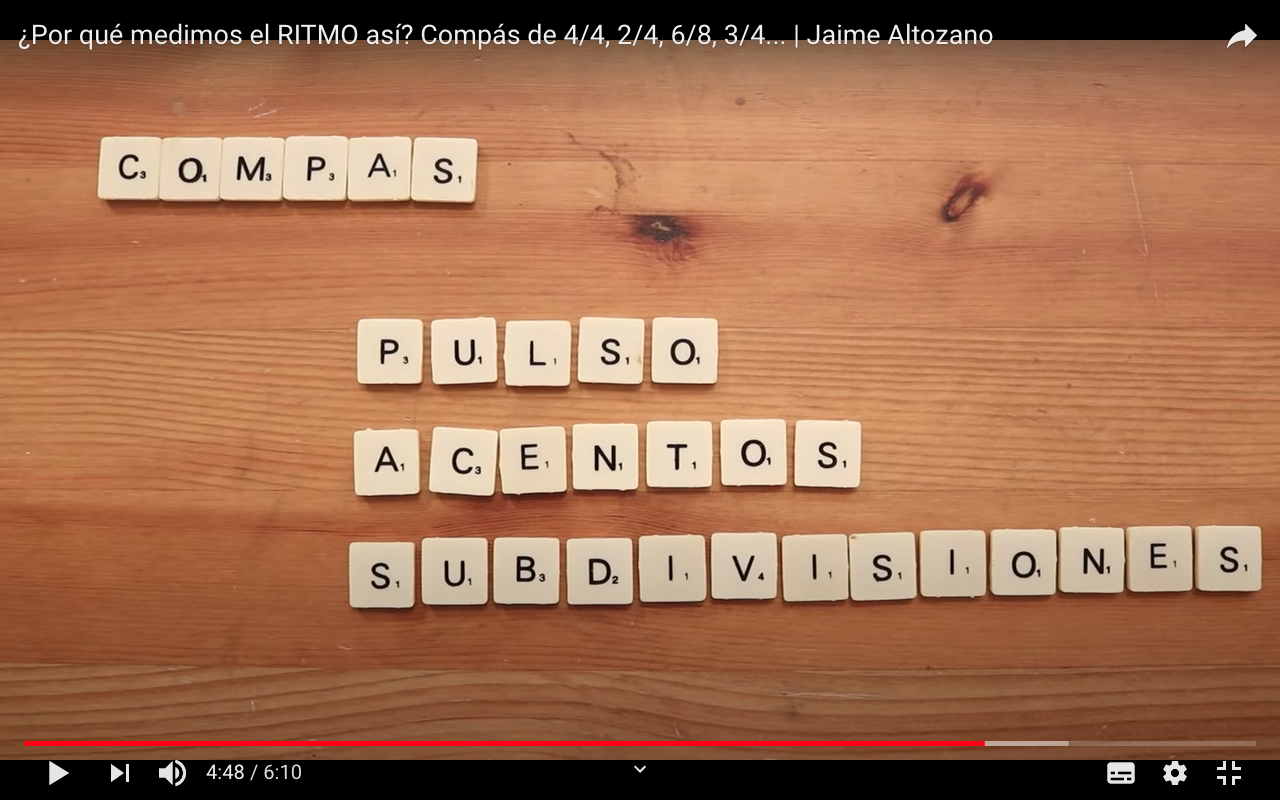 https://youtu.be/faBivRMi2LY
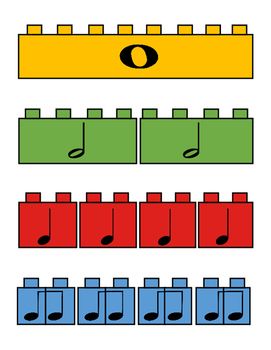 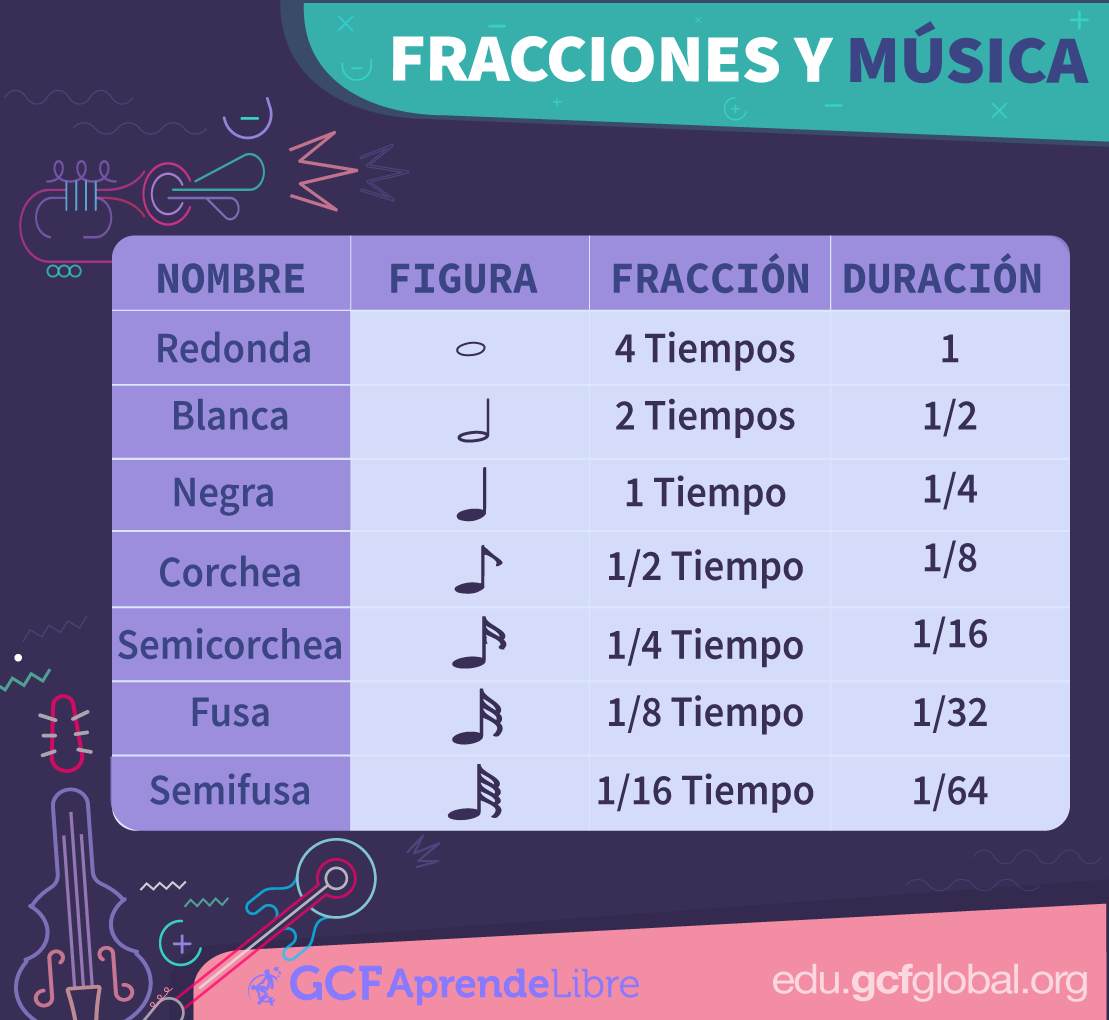 Fracciones y figuras rítmicas
En internet podemos encontrar diversas formas de representar la relación entre figuras rítmicas, a través de fracciones.
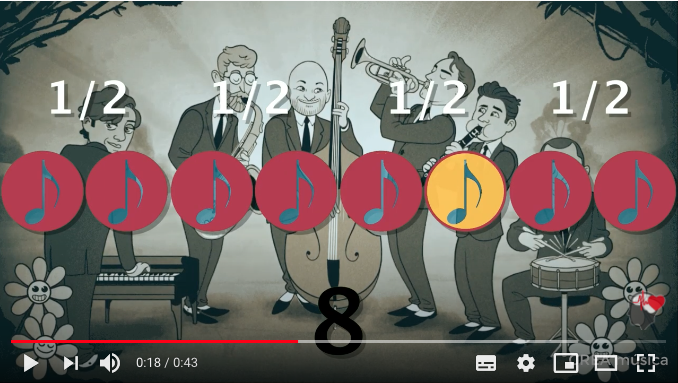 https://i.pinimg.com/originals/ee/5f/78/ee5f784d132cc265f531047e3165cf82.jpg
https://youtu.be/6jVPFCPfxiM
https://edu.gcfglobal.org/es/fraccionarios/musica-y-fracciones/1/
Desafío de polirritmia
En Redes Sociales, como Tik Tok, abundan desafíos de coordinación. Es posible tomar como referencia este tipo de actividades, con el propósito de motivar a los estudiantes a ejecutar polirritmias de relación 2:3
https://www.tiktok.com/@txelleliot/video/6830462663592594694
Simulador de igualdades
El simulador de igualdades de fracciones, permite hacer un trabajo de exploración de diversas fracciones y sus igualdades, representadas gráficamente.
https://phet.colorado.edu/es/simulation/fractions-equality
Creador de fracciones
Este recurso tecnológico permite que los estudiantes construyan sus propias fracciones, a través del uso de diversas porciones.La aplicación nos ofrece gran variedad de niveles.
https://phet.colorado.edu/es/simulation/build-a-fraction